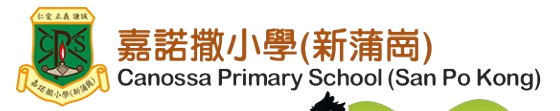 自製投影機2021-2022年度五年級專題研習
自製投影機
以五大自主學習元素為框架，讓學生回顧與家人相處時光，及到戲院觀看電影的經歷，嘗試製作投影機。日後能在家中也能享受如戲院觀賞電影一般的感覺。
	知識上學習與光學相關的知識及設計思維，技能方面學習使用工具及製作，態度上讓學生學會珍惜與家人相處的時光，學會感恩，學會與家人建立良好關係。
自主學習
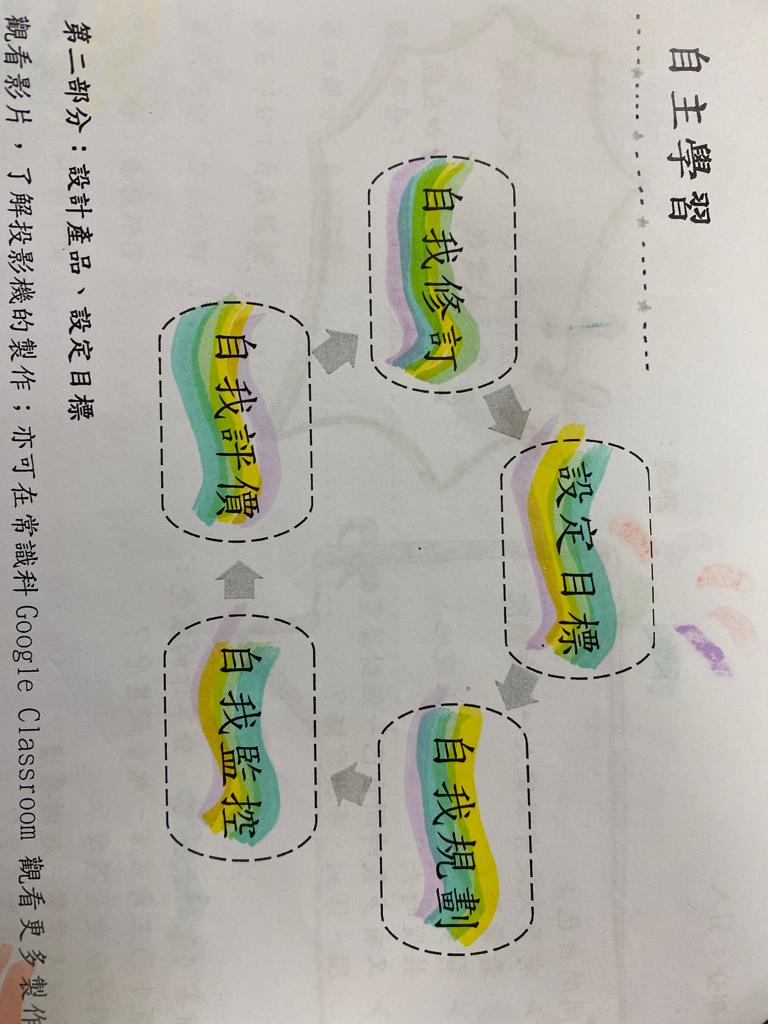 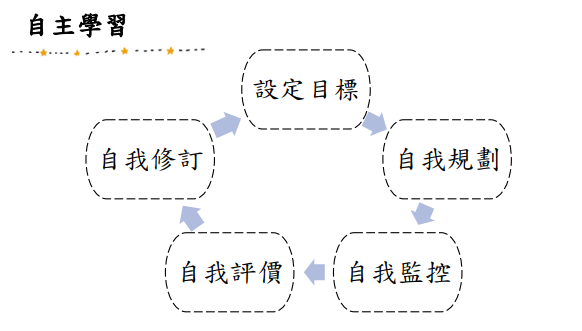 3
設定目標
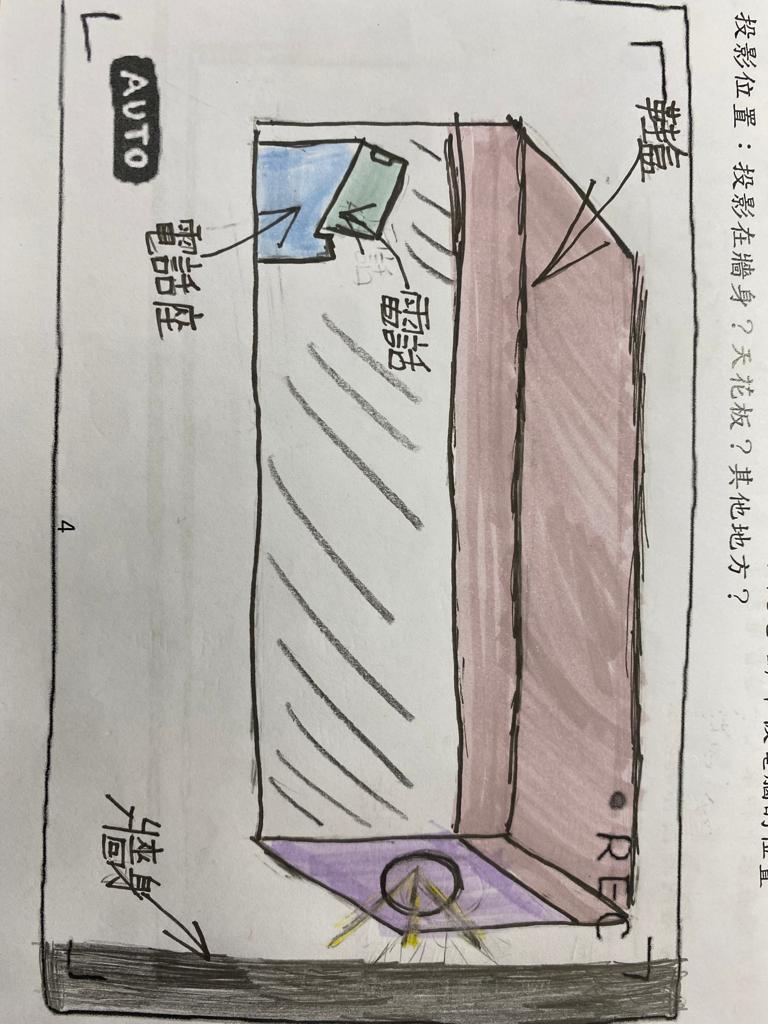 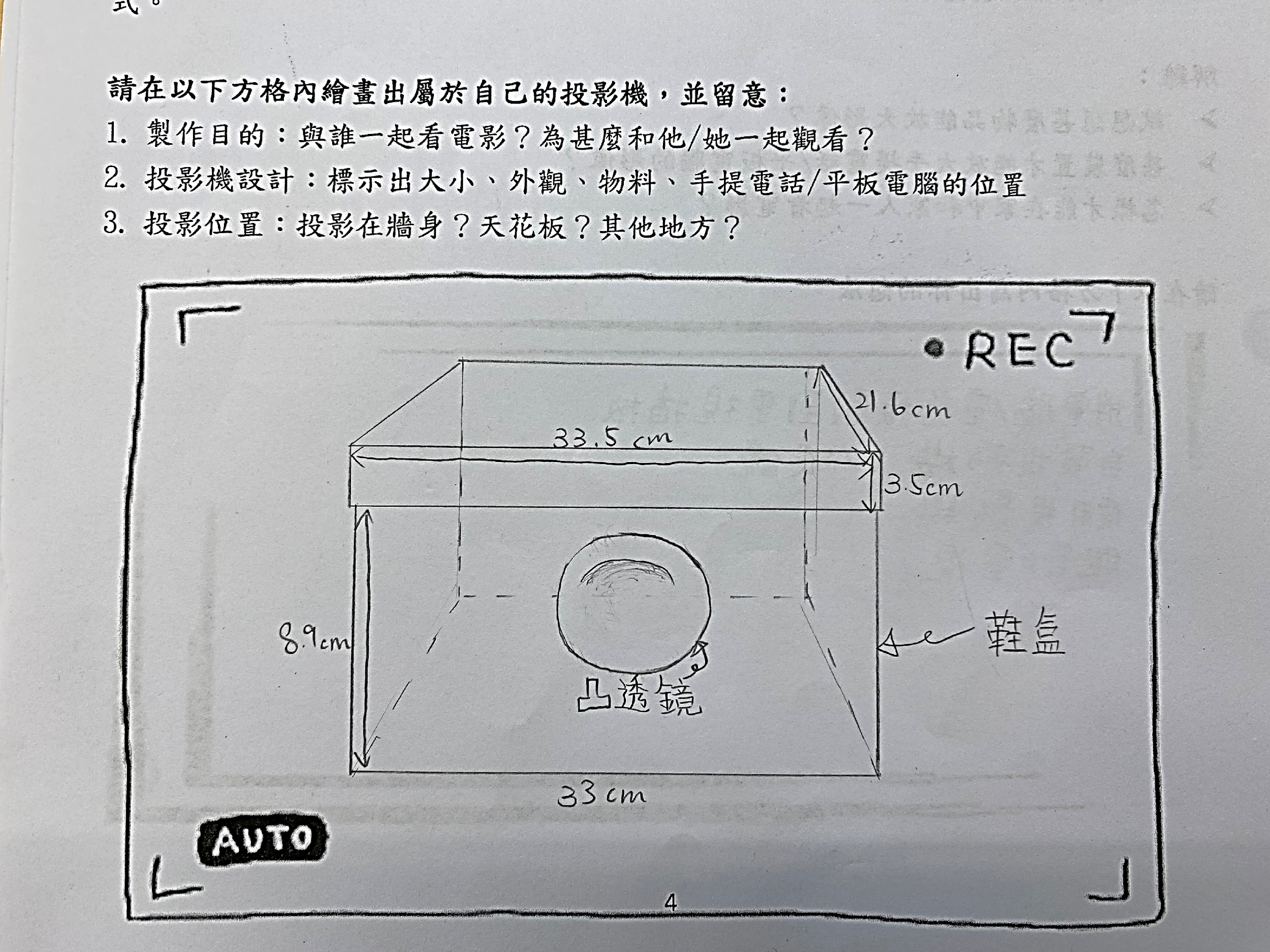 4
自我規劃
自訂製作過程
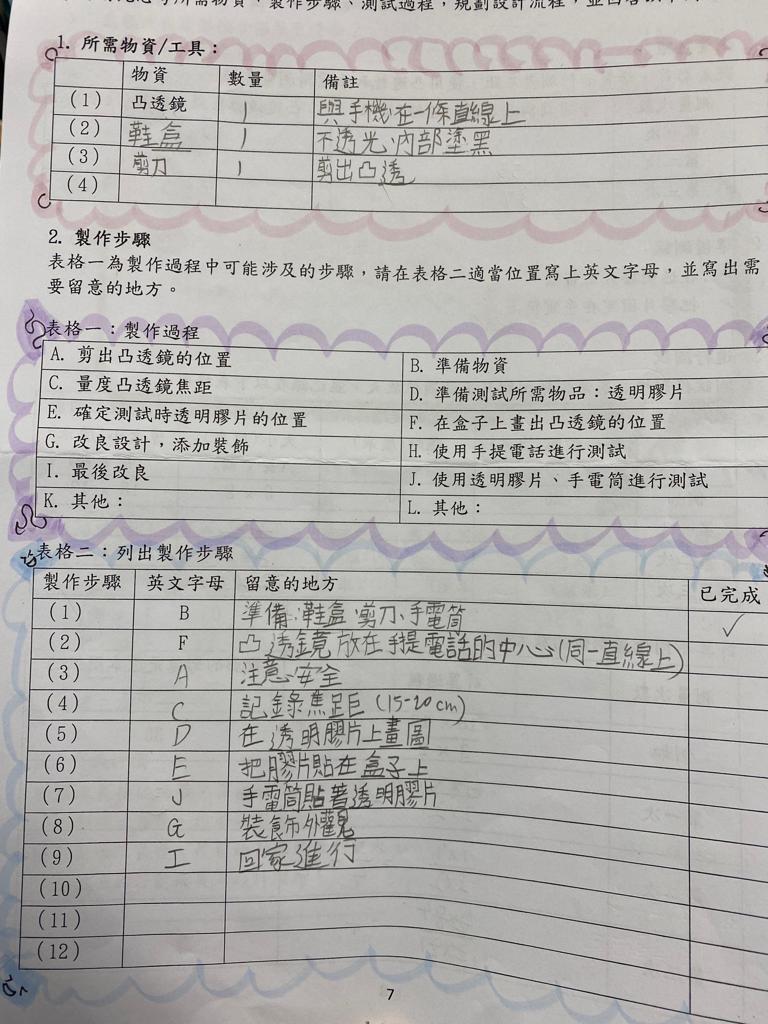 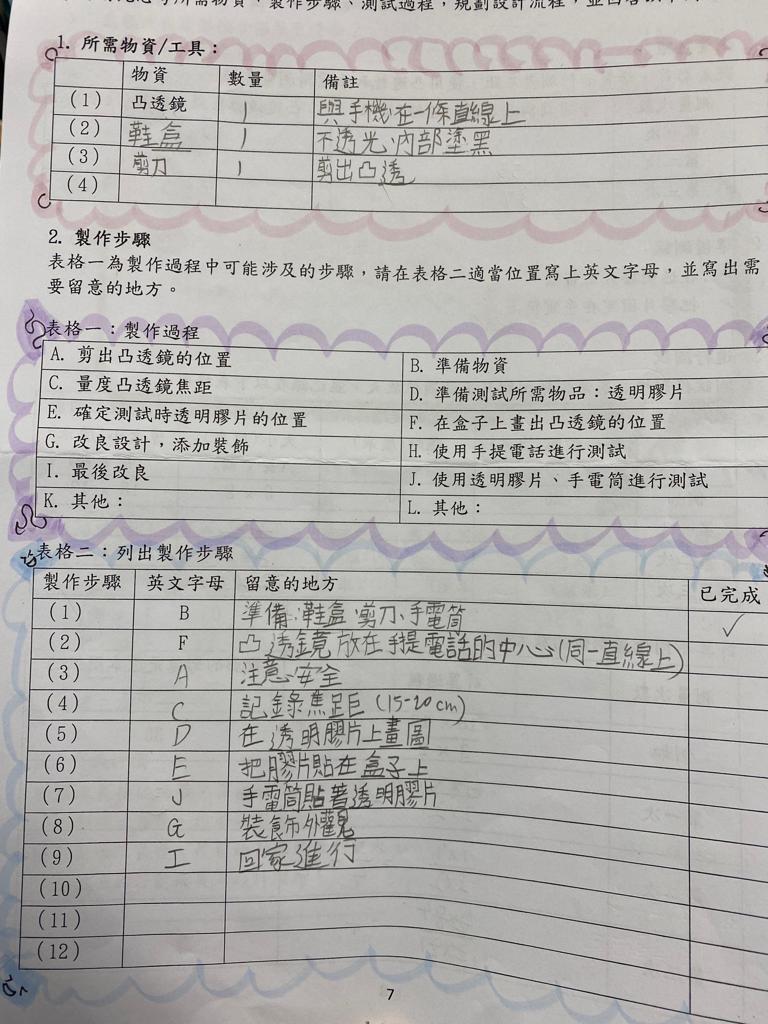 5
自我監控
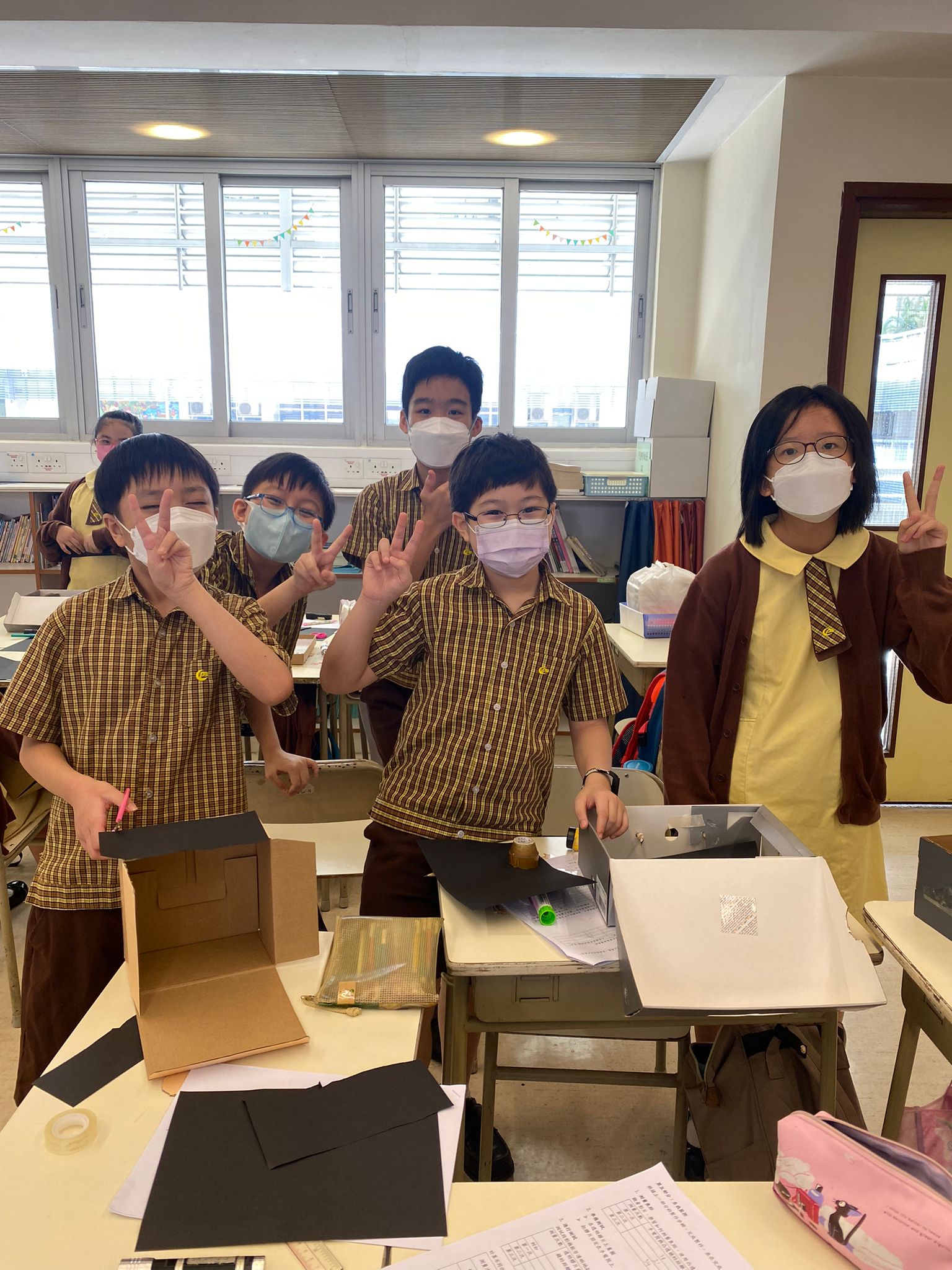 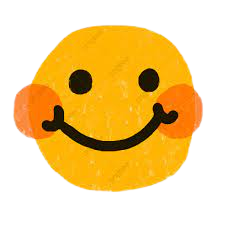 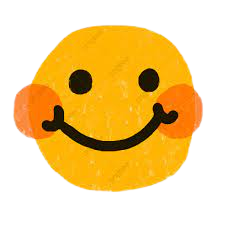 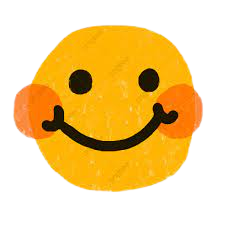 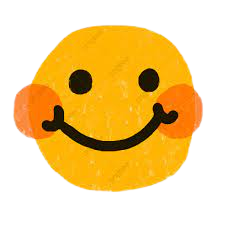 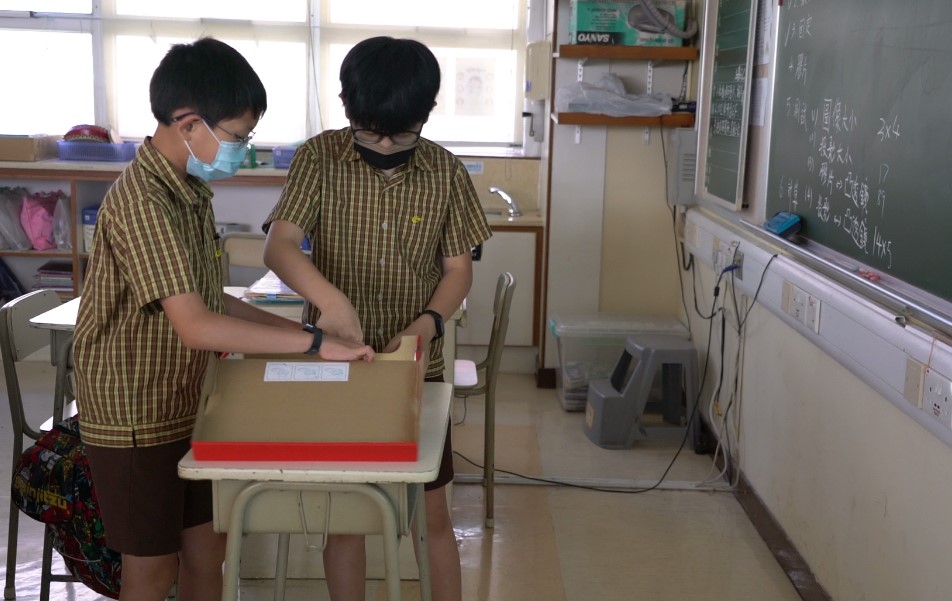 6
自我修訂
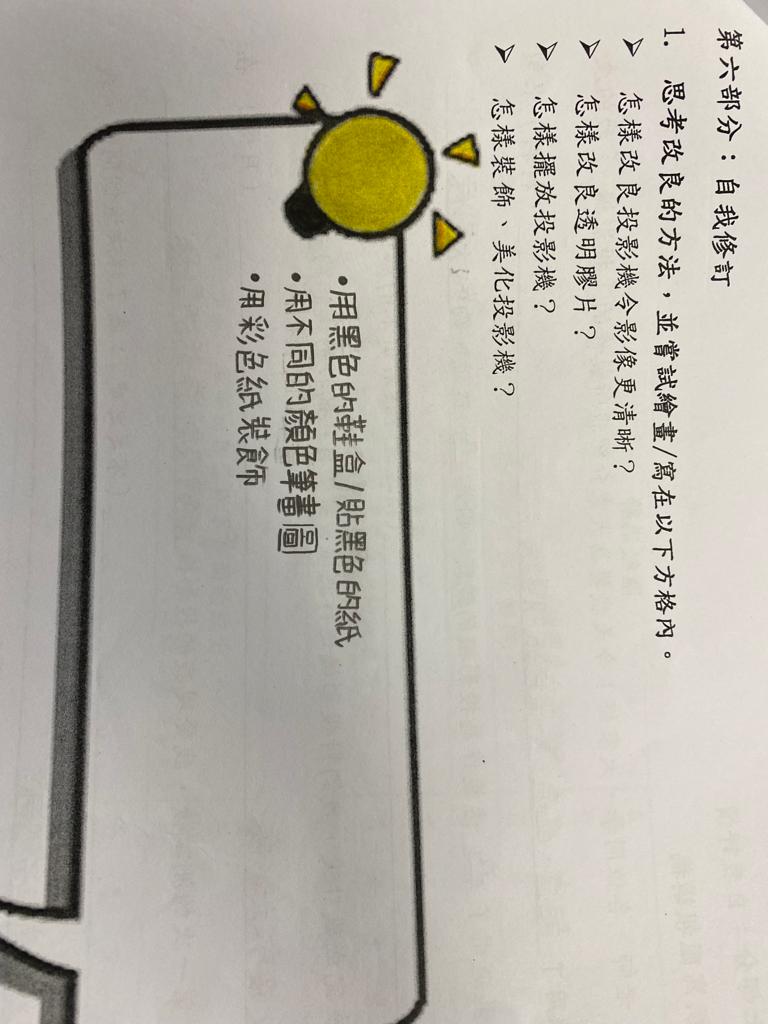 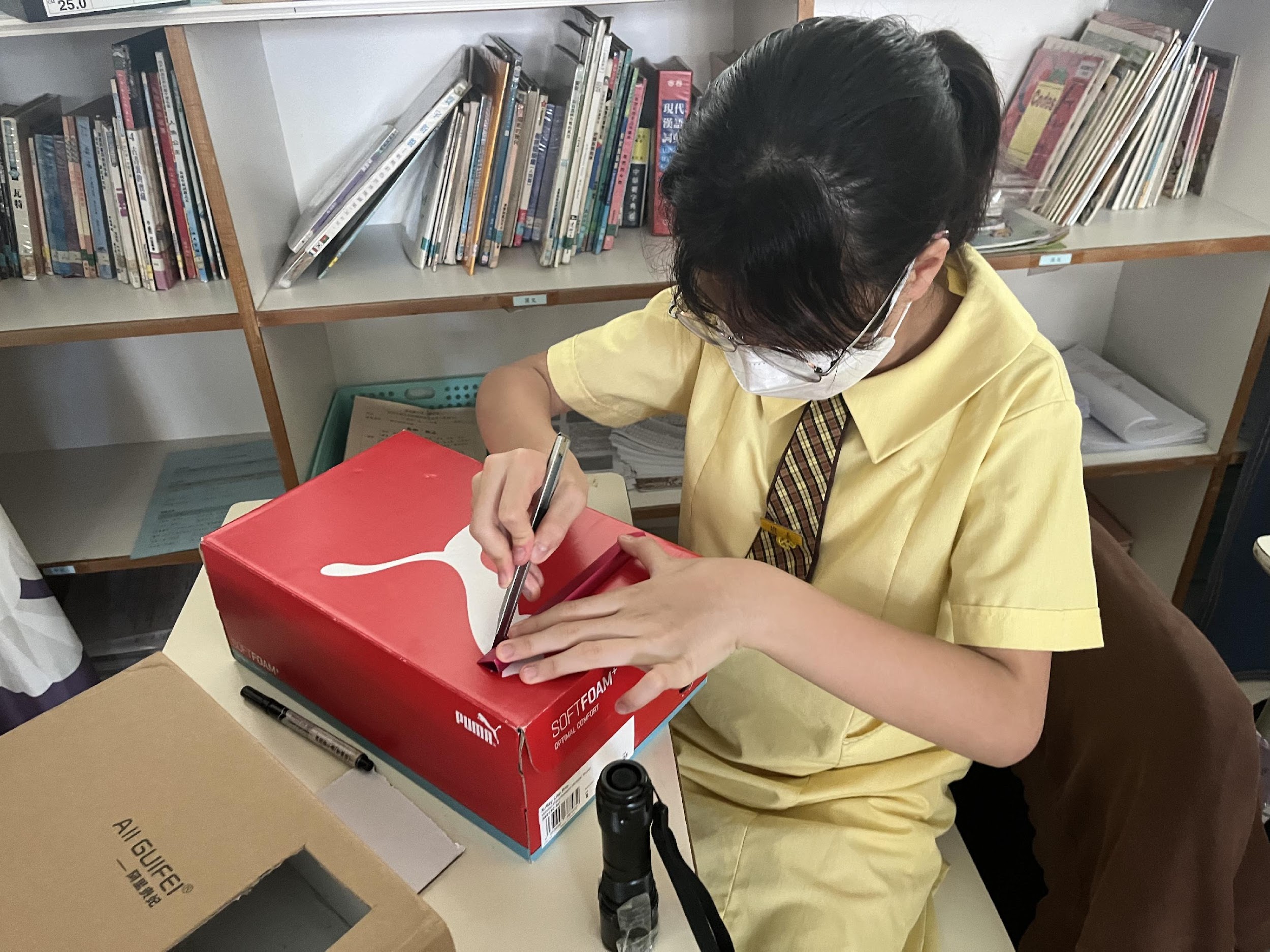 7
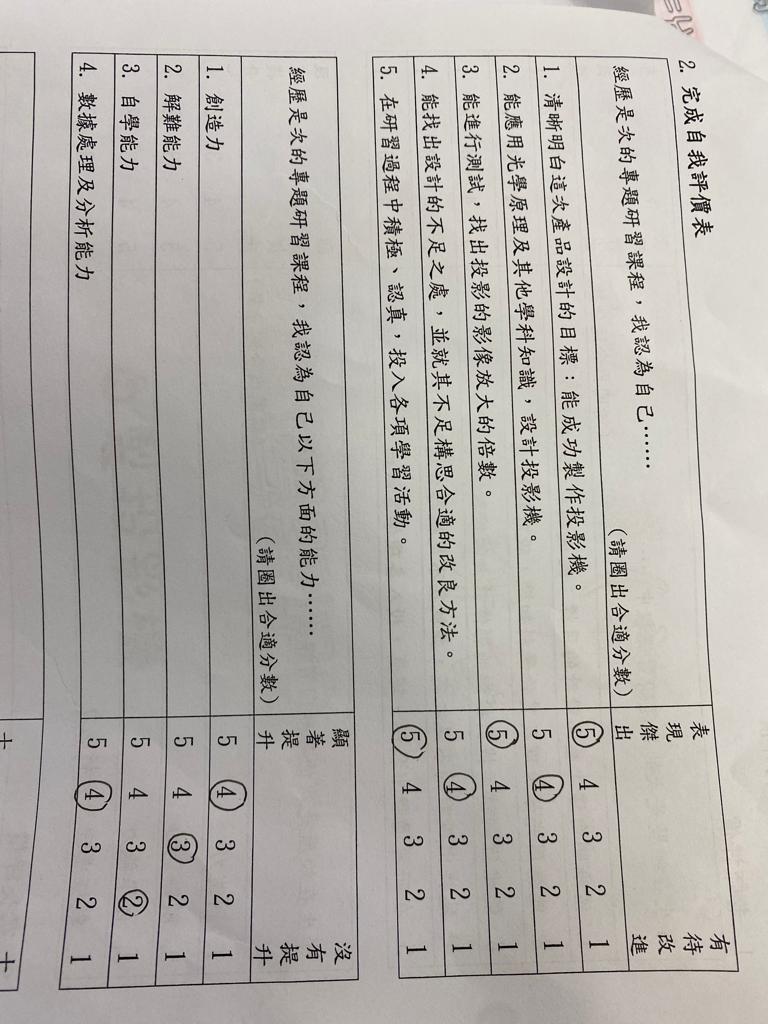 自我評價
師長評價
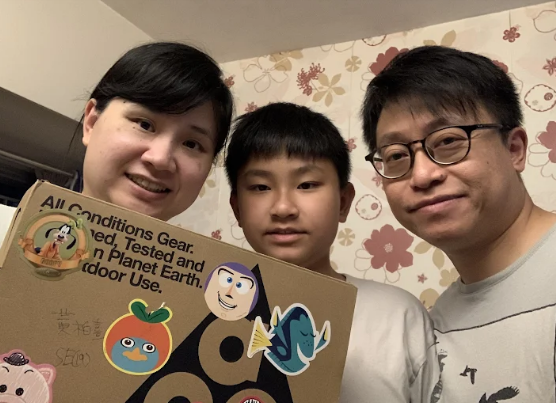 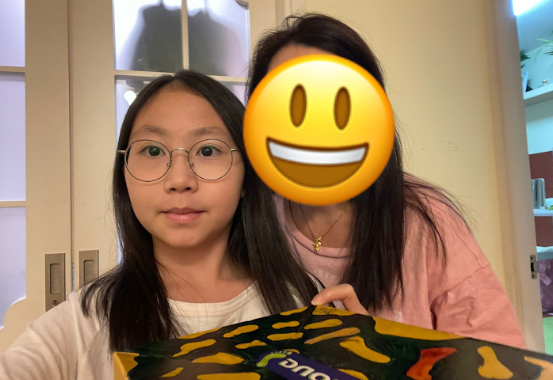 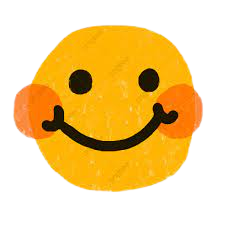 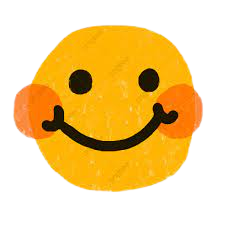 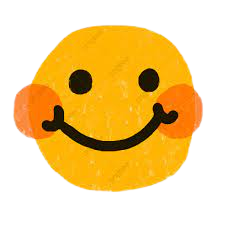 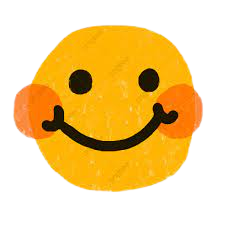 8
學生分享
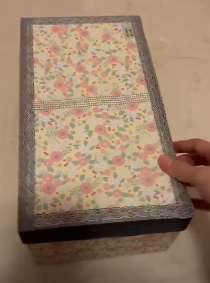 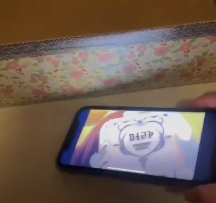 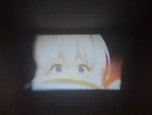 10
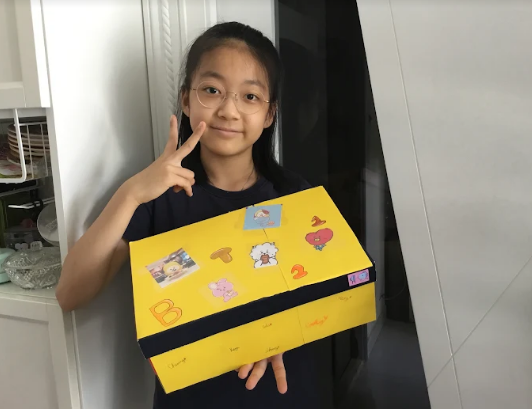 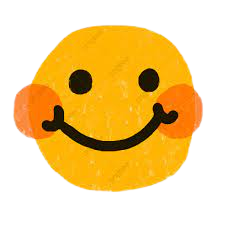 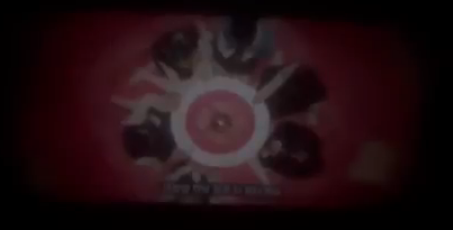 11
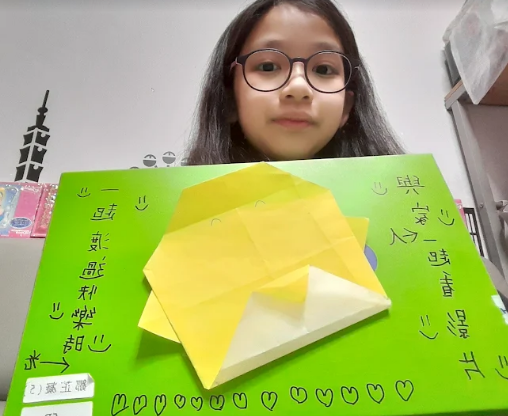 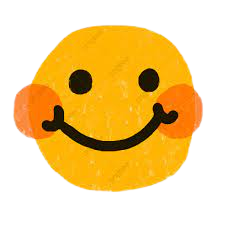 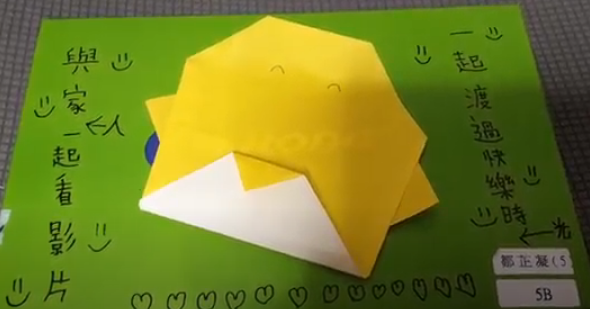 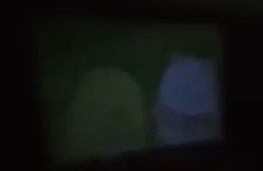 12
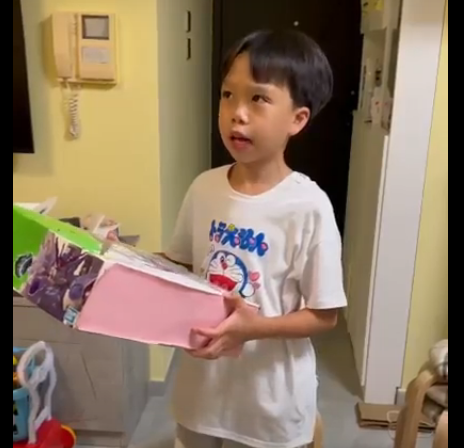 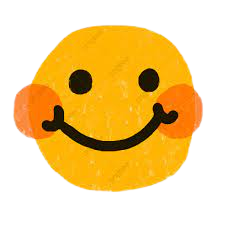 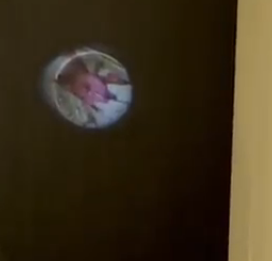 13
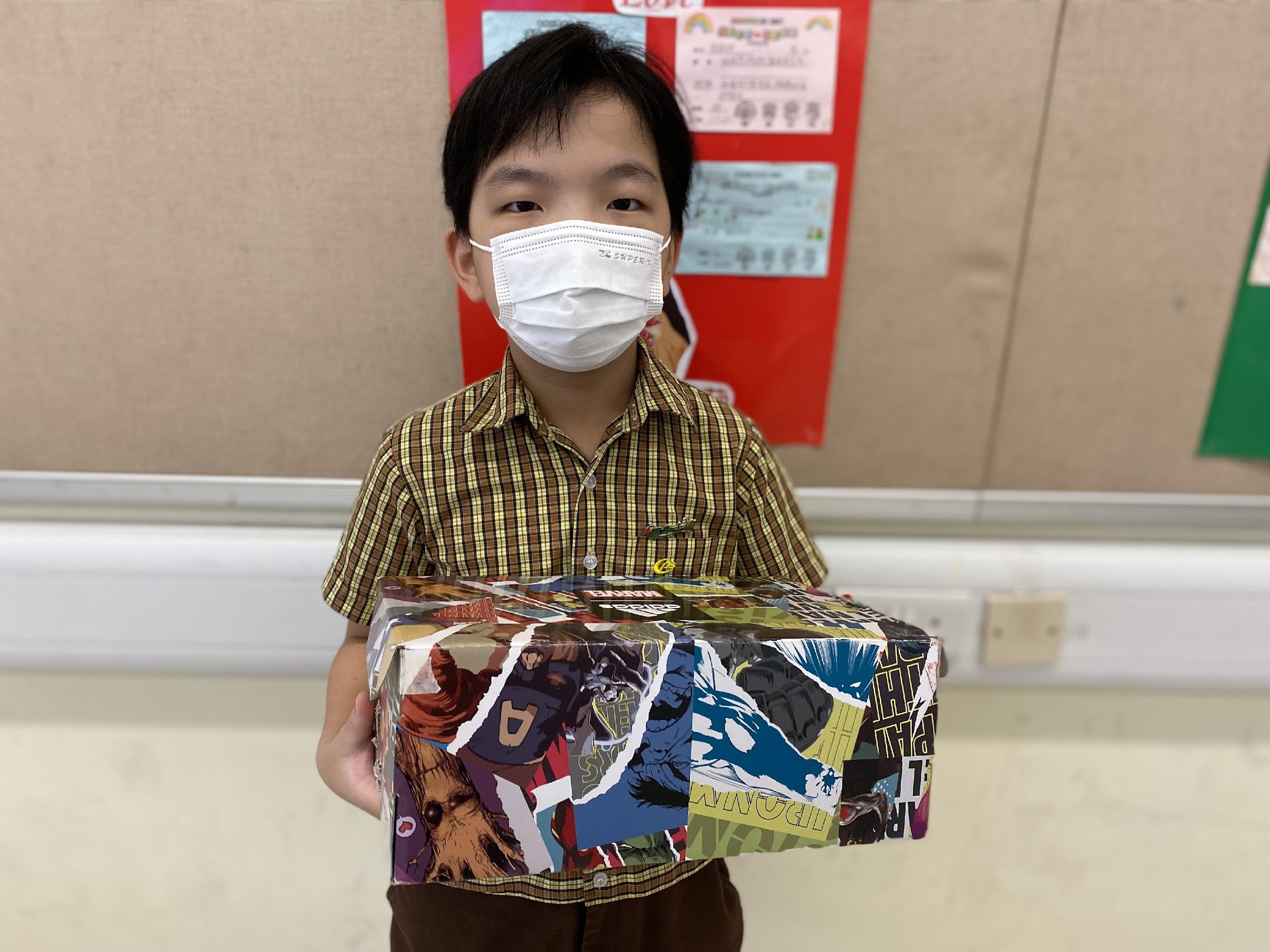 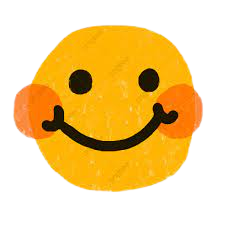 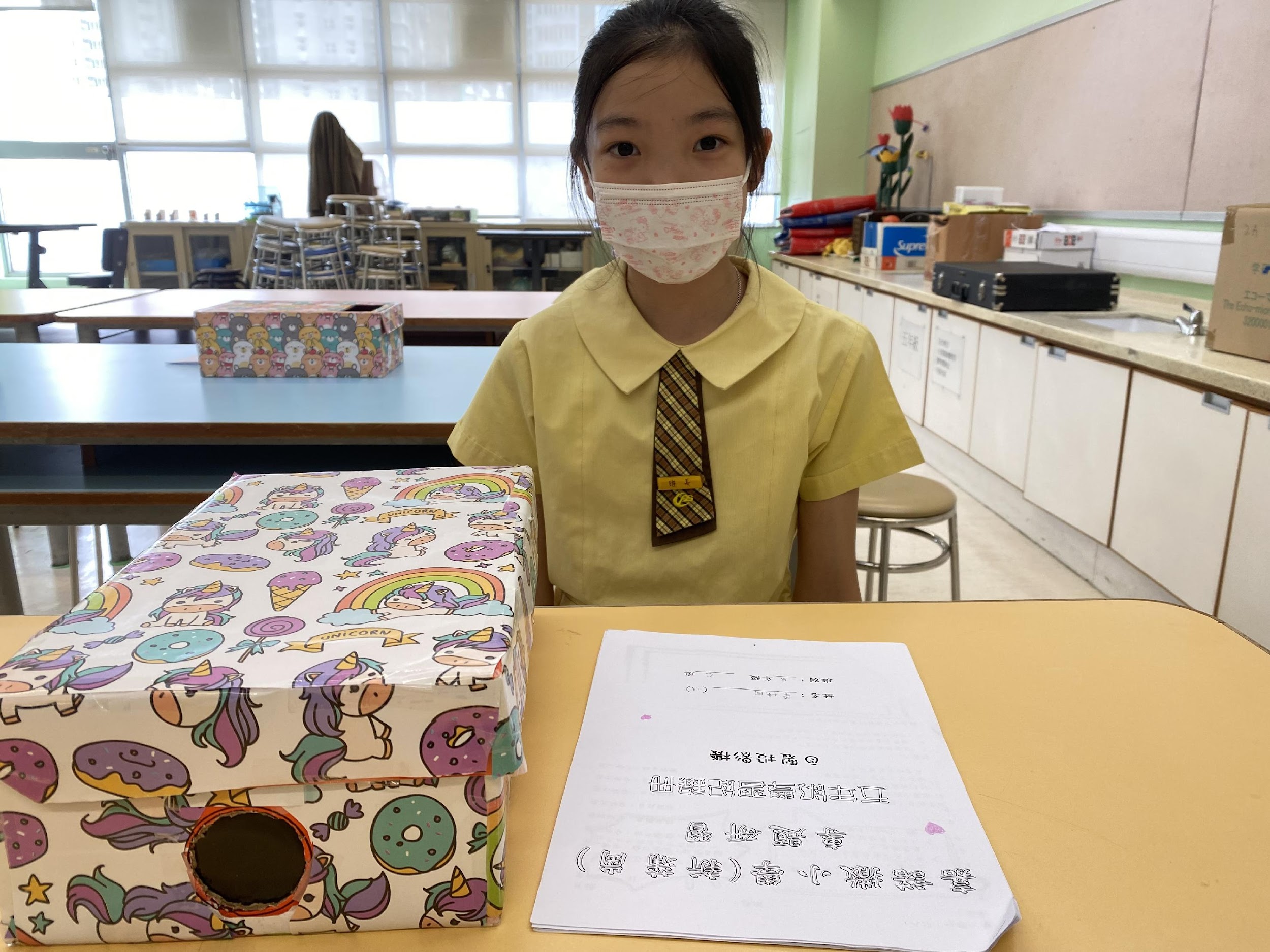 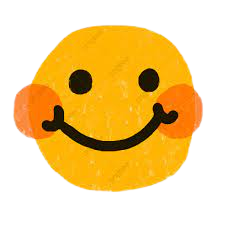 14
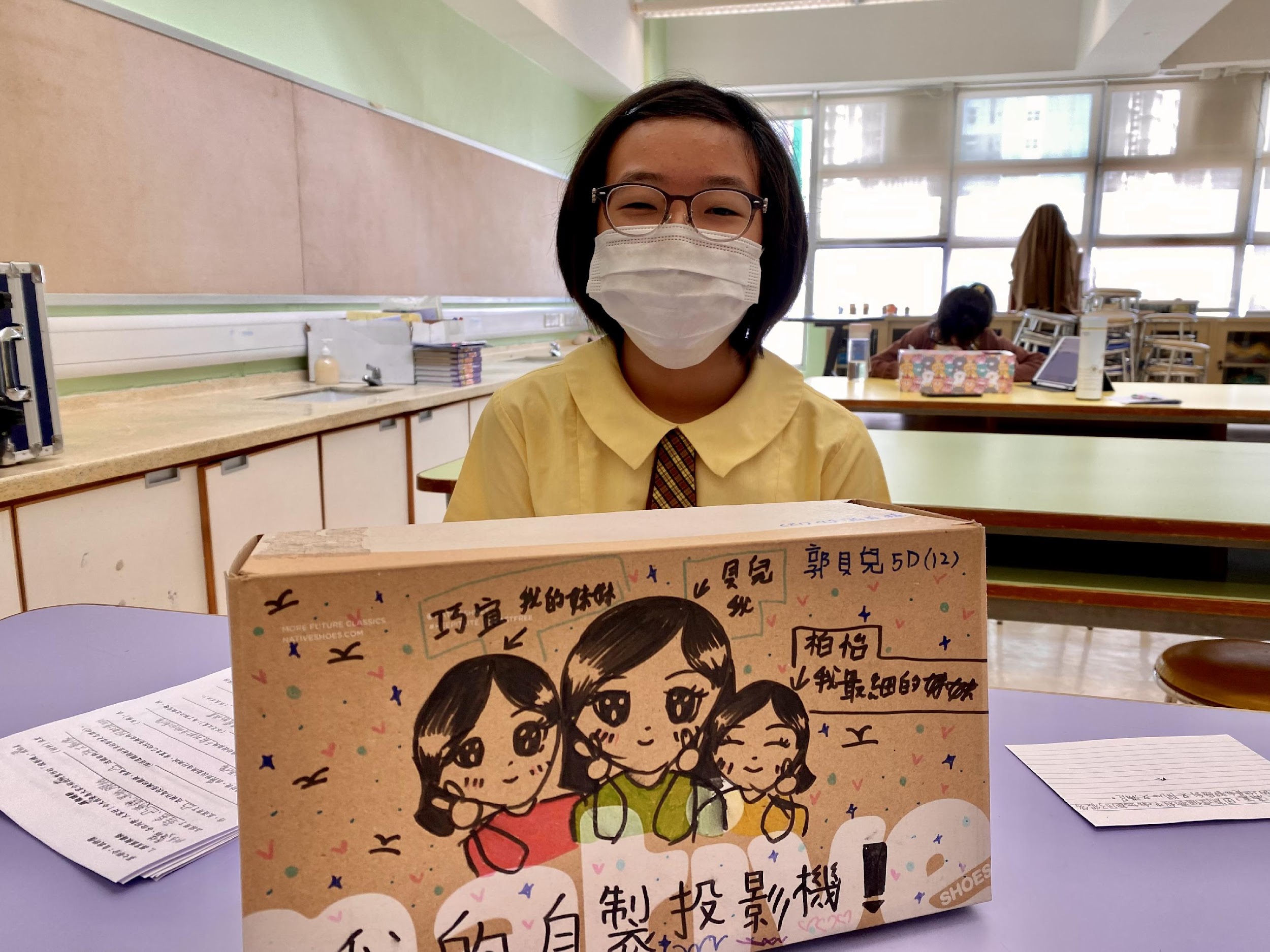 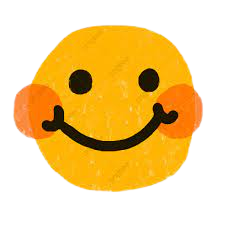 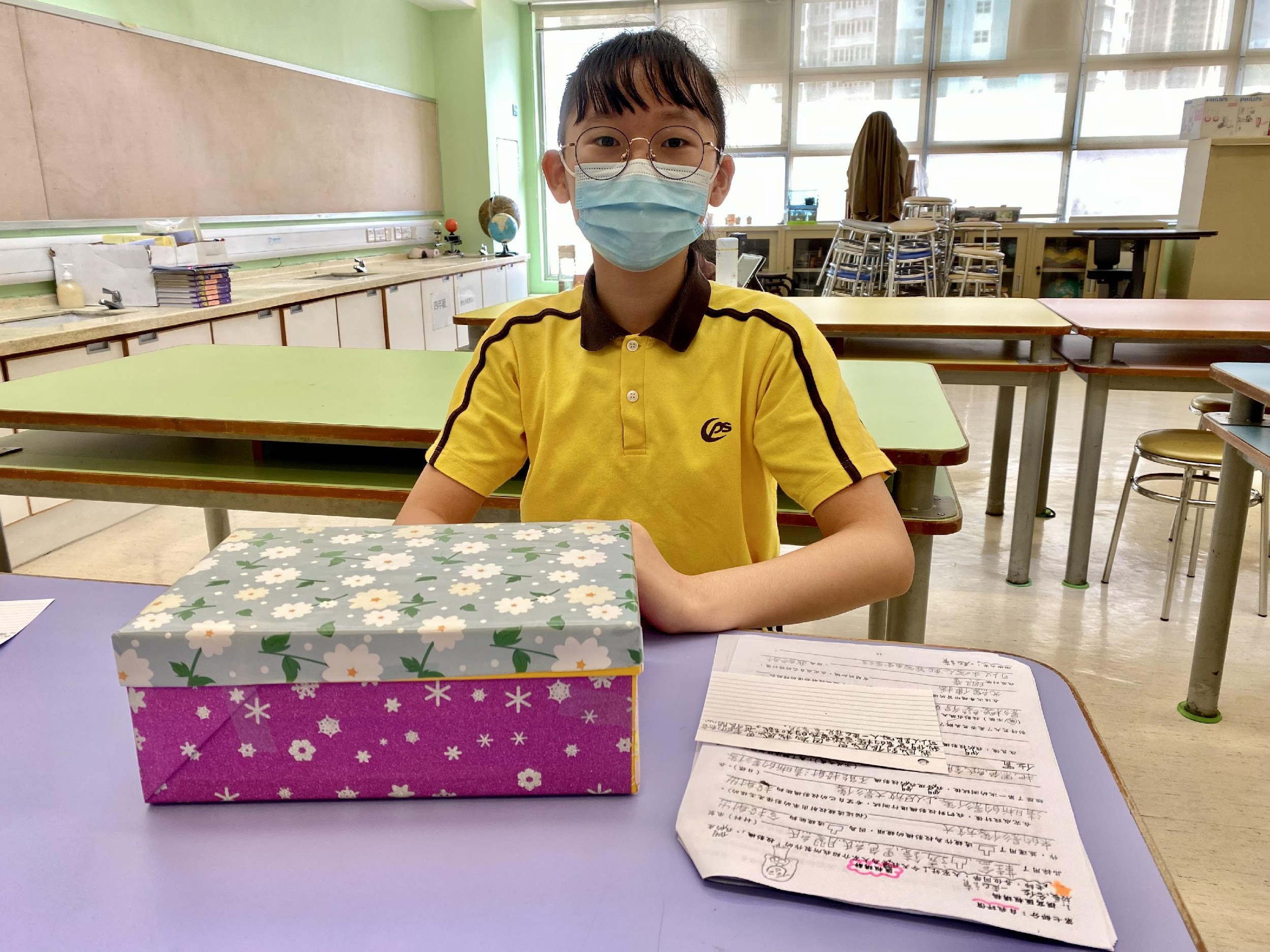 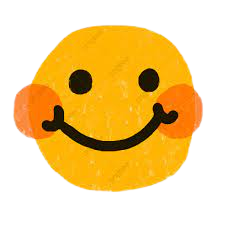 15
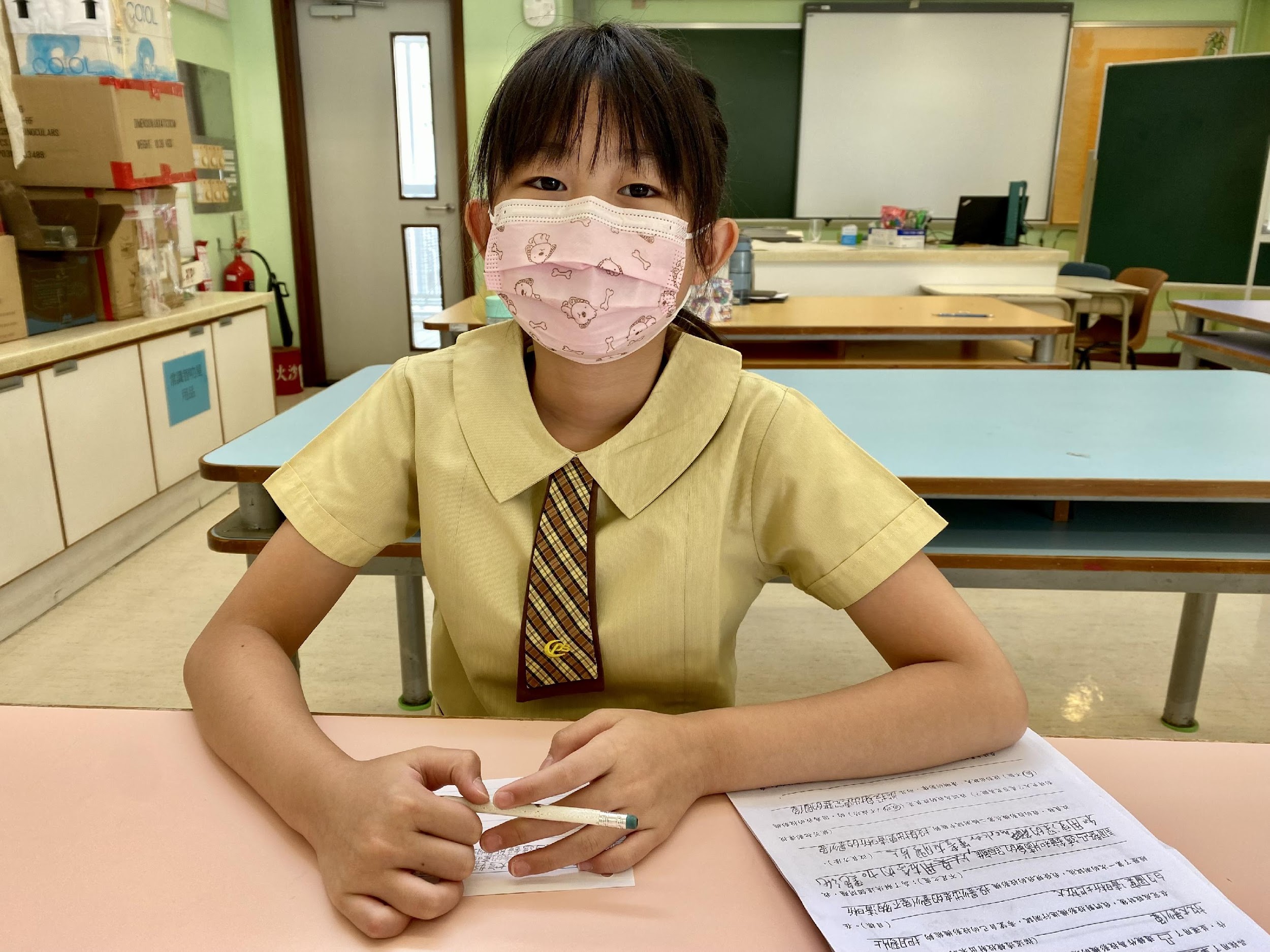 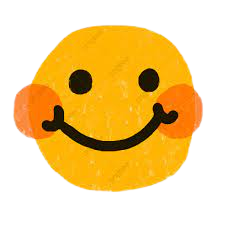 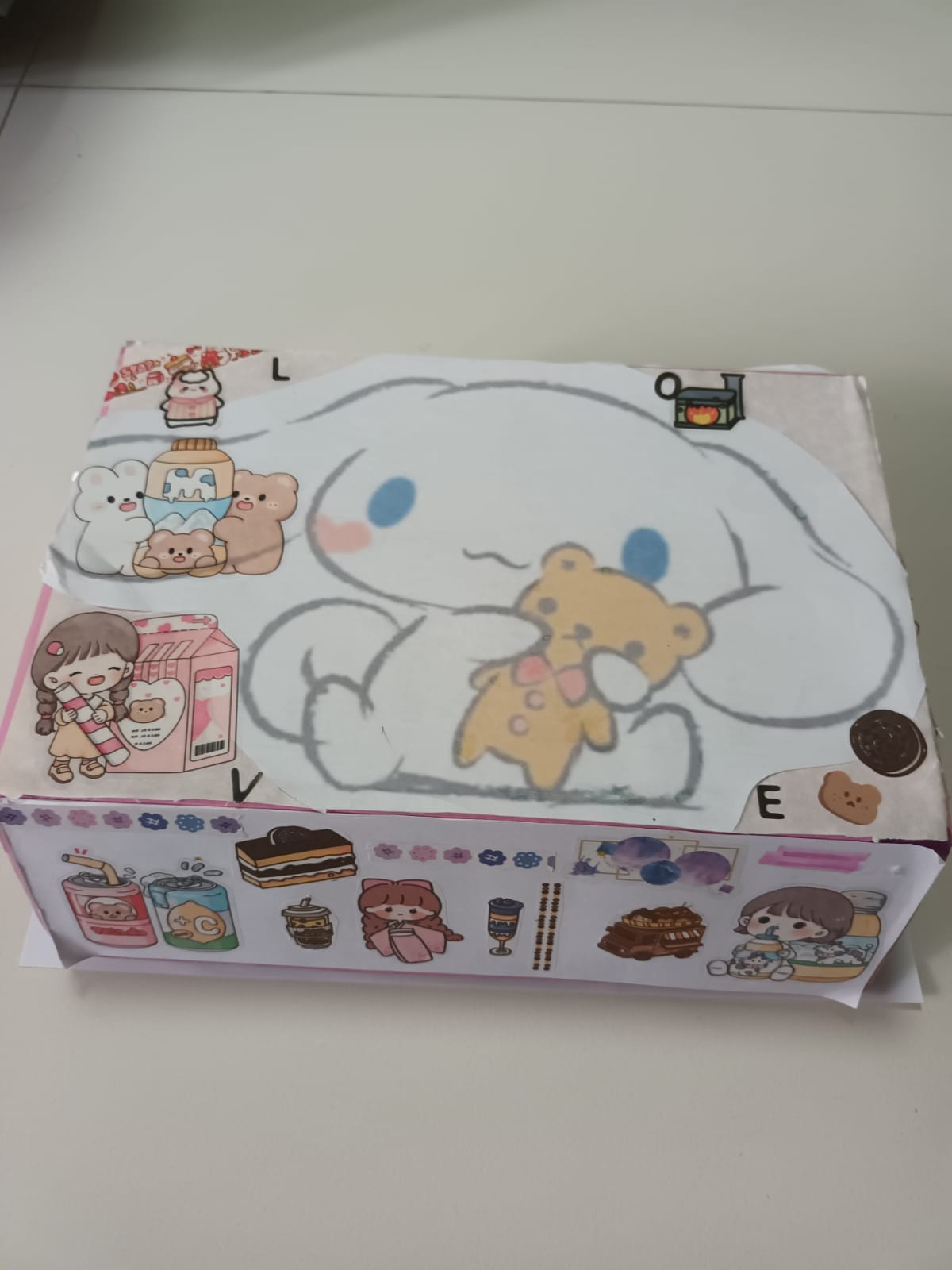 16
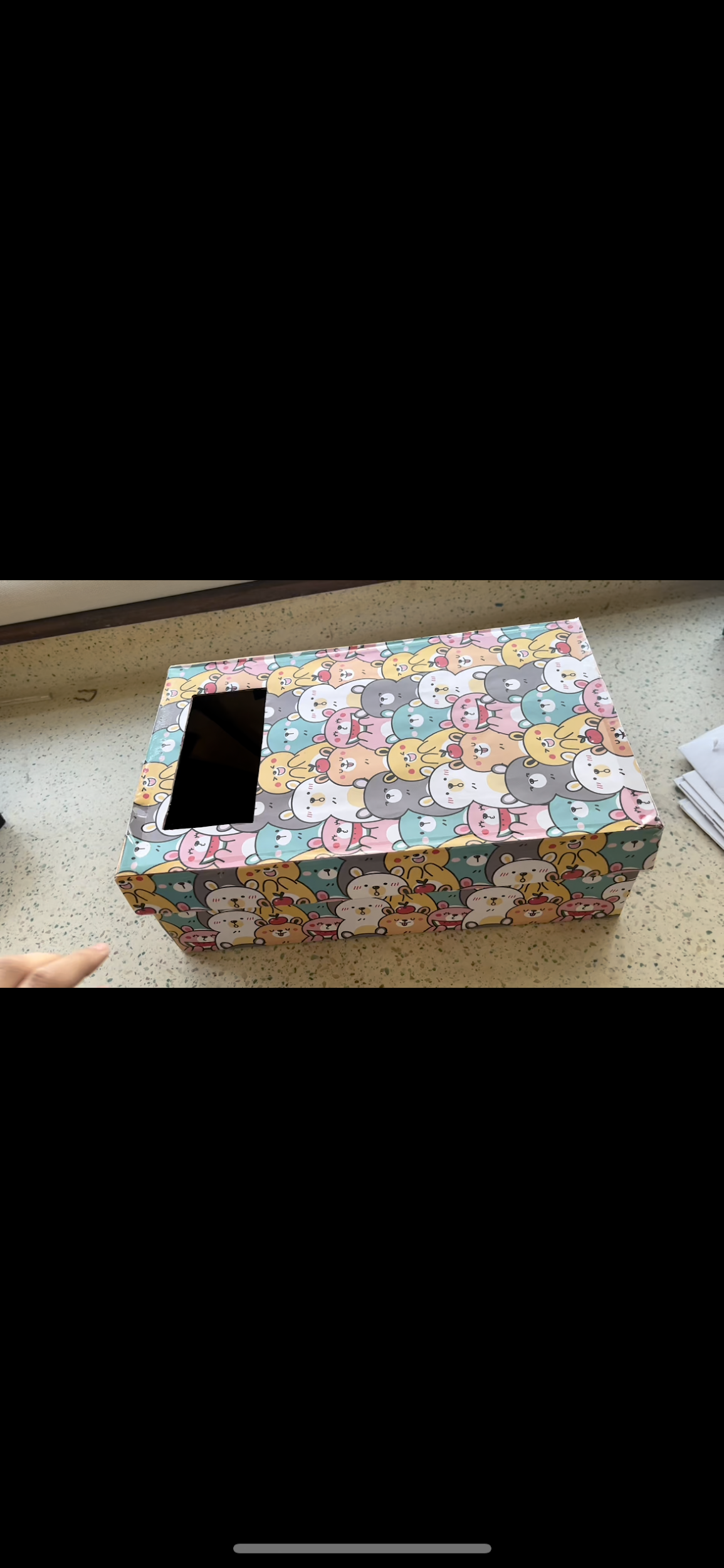 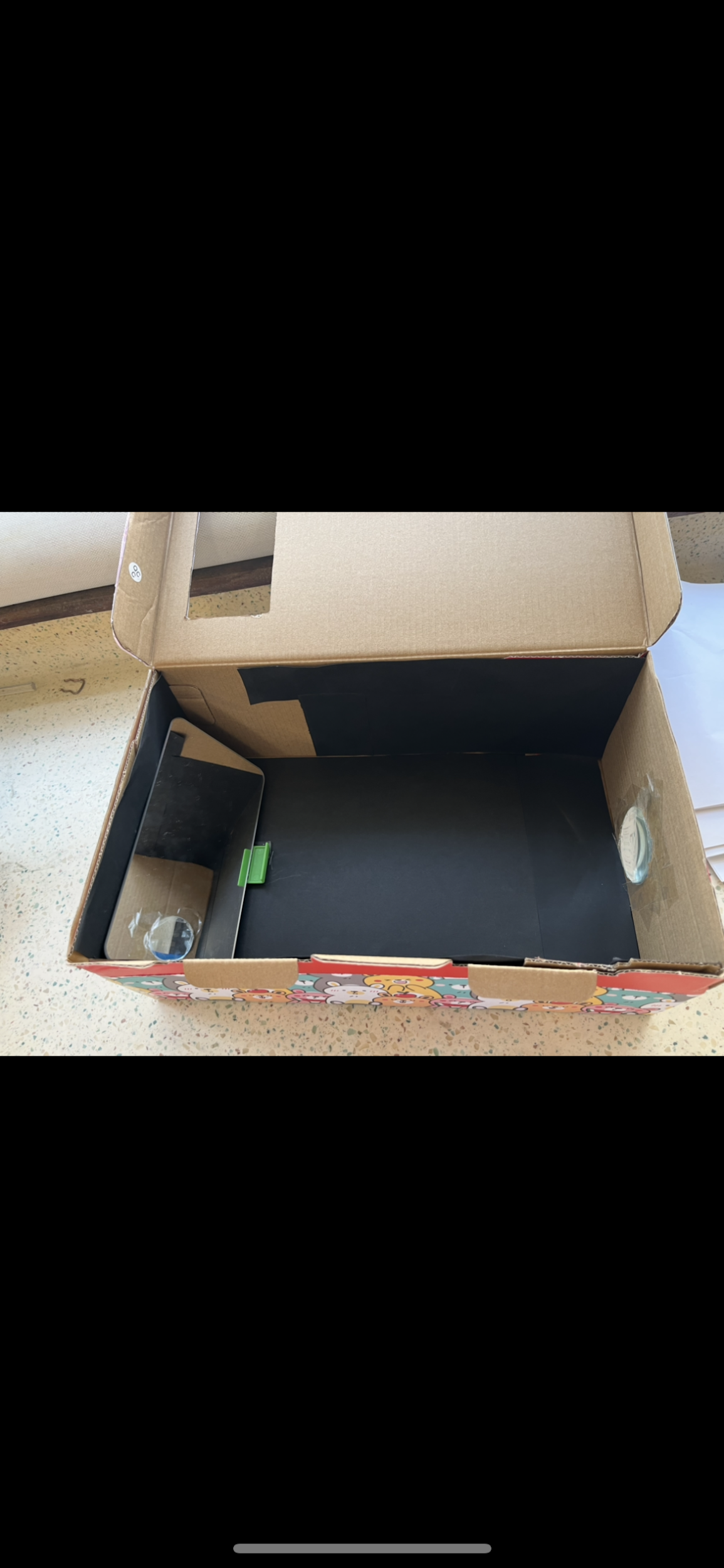 平面鏡
17
膠片上的文字左右倒轉
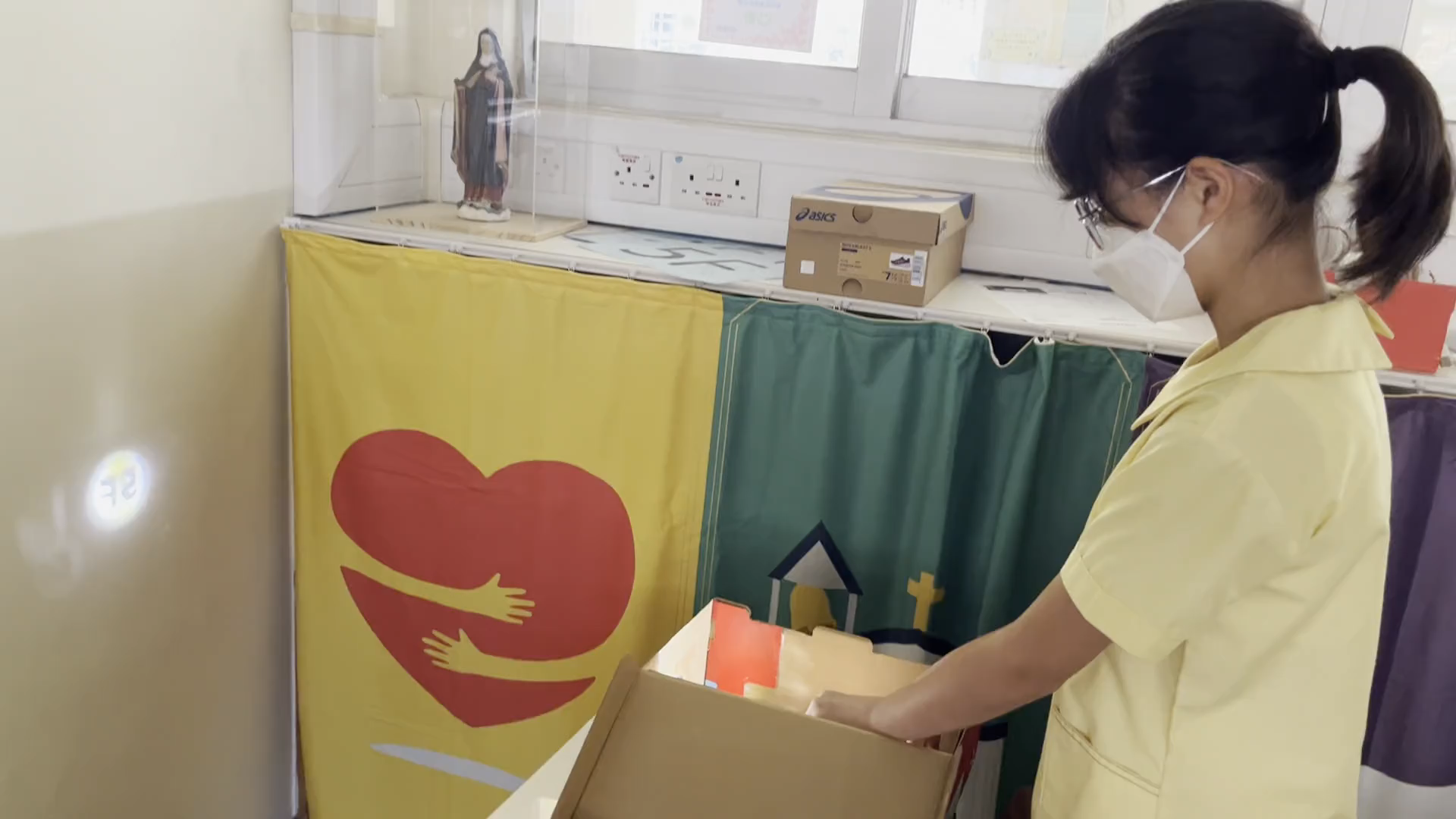 18
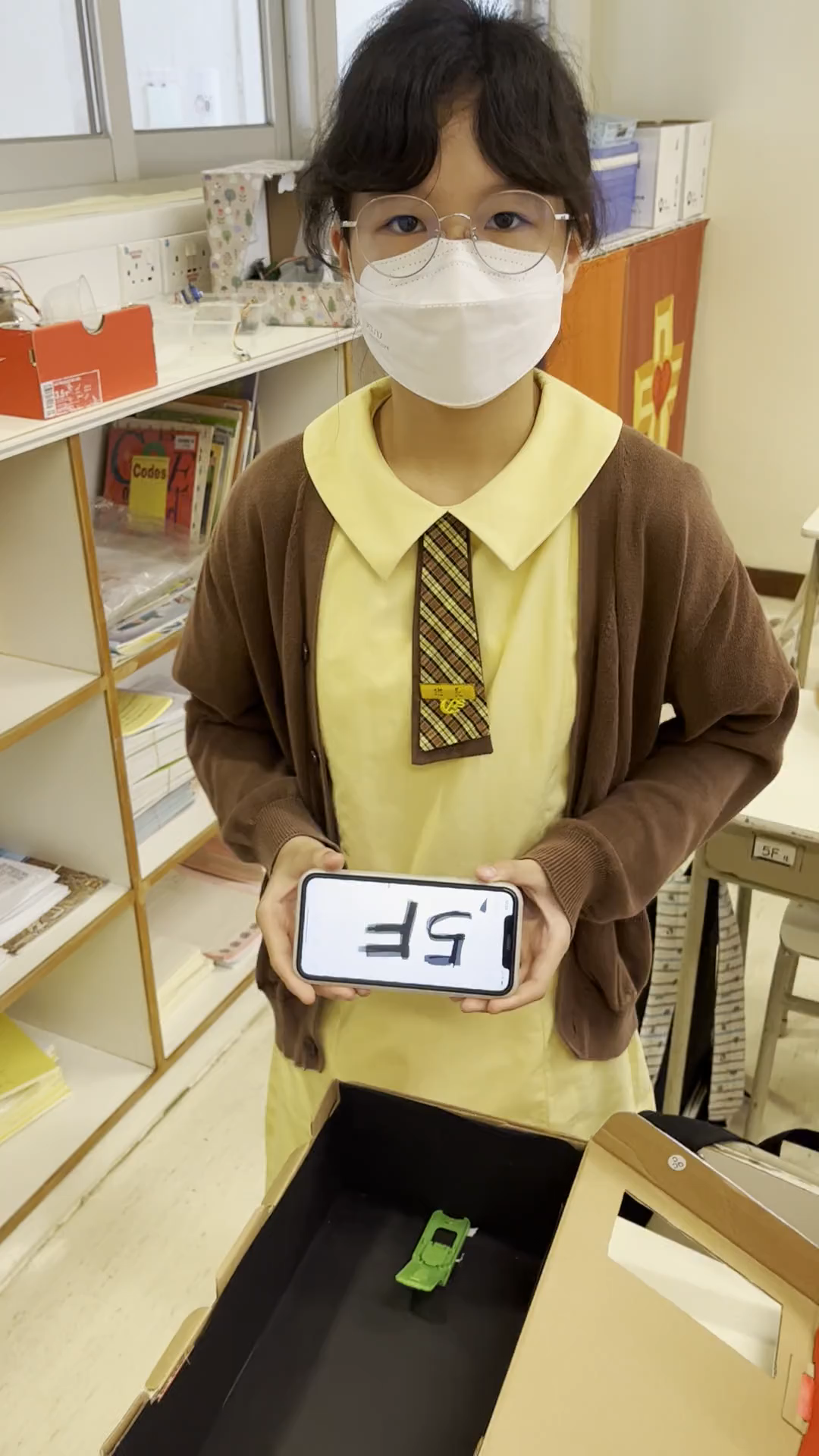 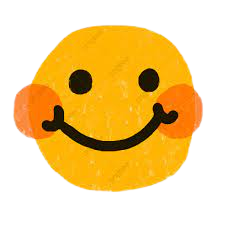 手機上的文字左右倒轉
19
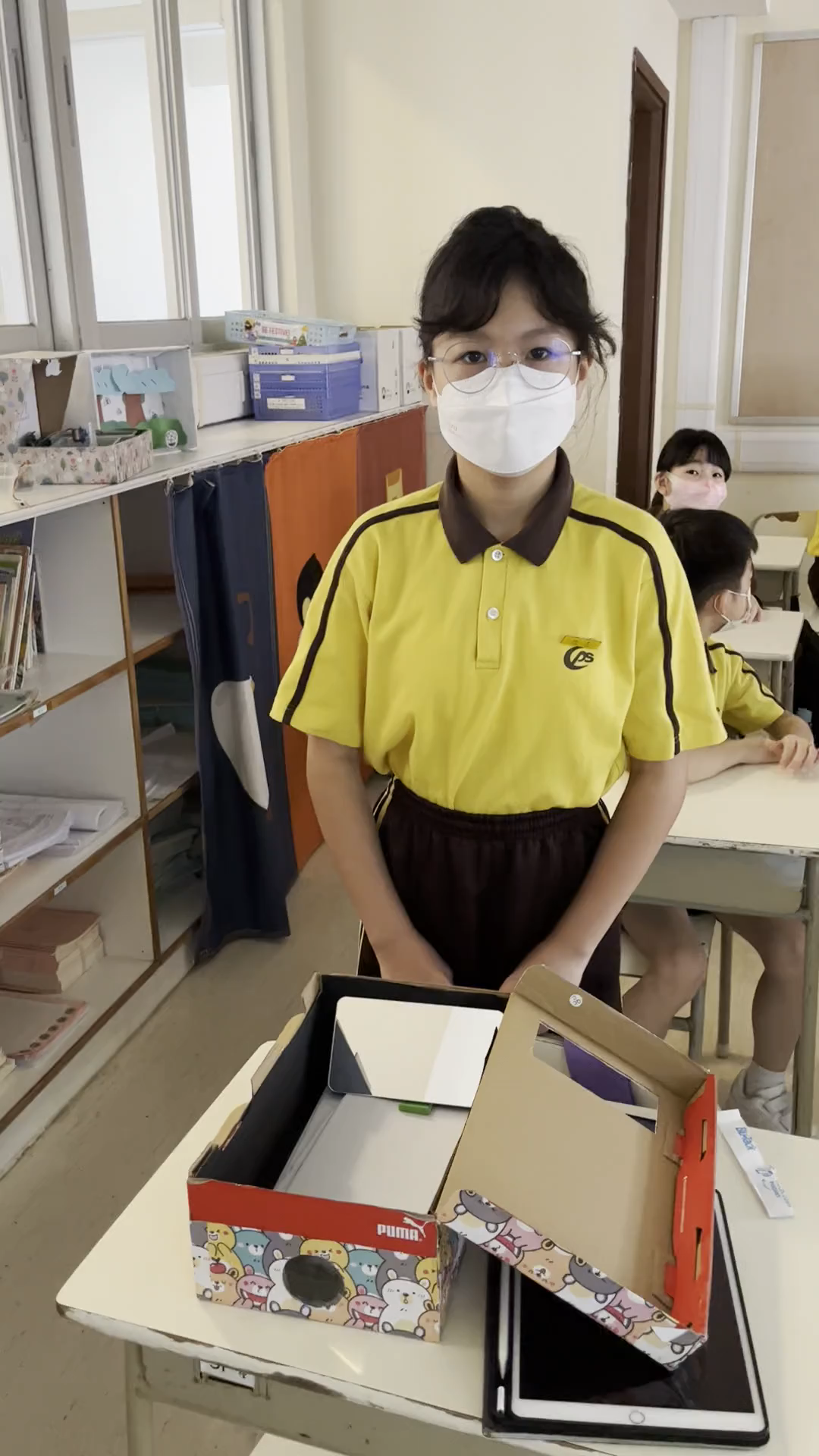 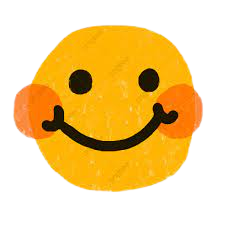 加入平面鏡，
解決影像左右倒轉的問題
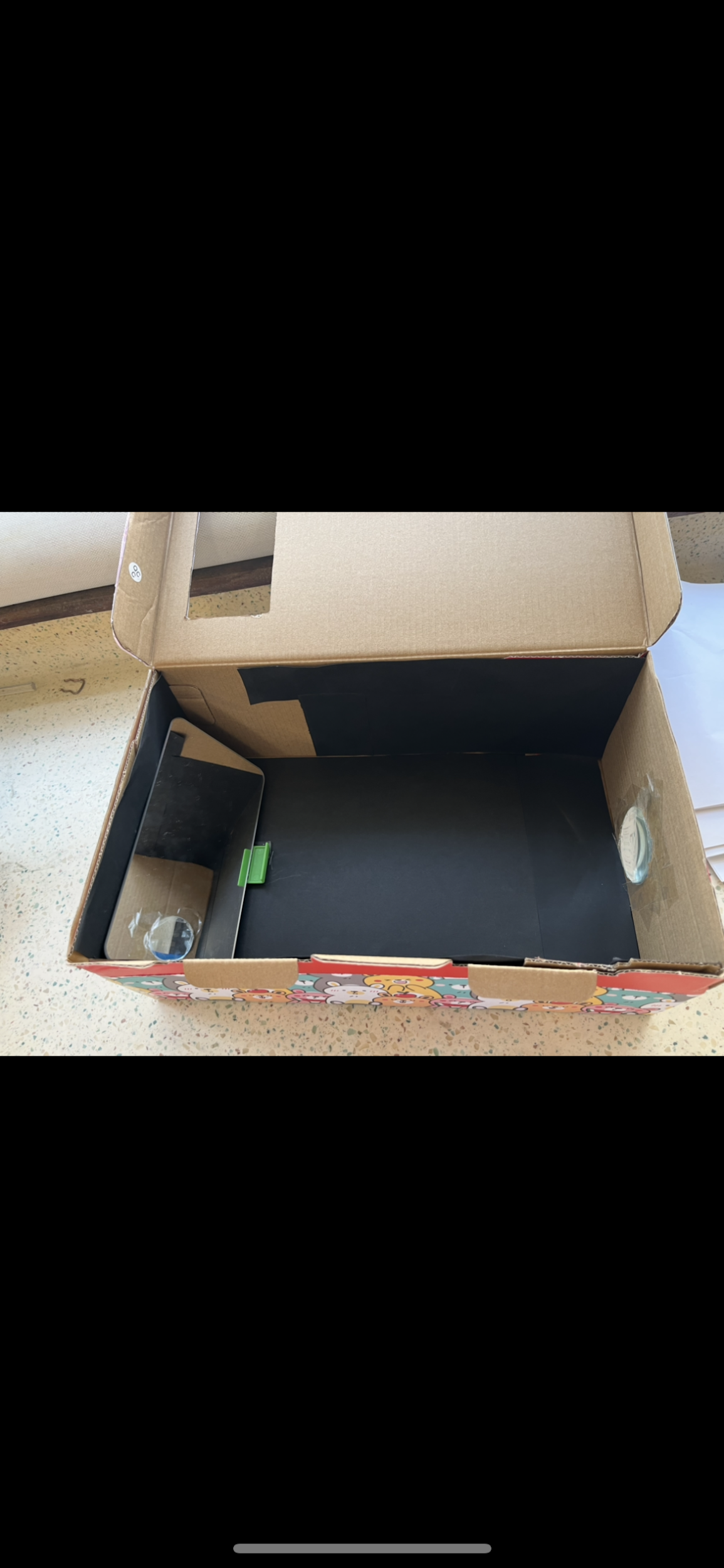 20
謝謝大家！